What is Integrity?
Coming up: Meaning of Computer Security
Dan Fleck
CS 469: Security Engineering
1
These slides are modified with permission from Bill Young (Univ of Texas)
Meaning of Computer Security
Recall that computer security is described as encompassing at least:

Conﬁdentiality: who can read information;
Integrity: who can write or modify information;
Availability: what mechanisms ensure that resources are available when needed.

Conﬁdentiality models, like BLP, are useful but obviously limited.

How might we extend our models to handle integrity concerns?
Wait a sec Fleck, what about “no write down”
Coming up: Integrity
2
[Speaker Notes: No write down’s GOAL is that the information stays confidential, not that the information itself is changed or invalid.]
Integrity
Integrity is a fuzzier notion than conﬁdentiality and more context dependent.

Who is authorized to supply or modify data?
How do you separate and protect assets?
How do you detect and/or correct erroneous or unauthorized changes to data?
Can authorizations change over time?
Coming up: Integrity Thought Experiment
Unlike conﬁdentiality, a program can damage integrity without interaction with the external world, simply by computing data incorrectly.
3
Integrity Thought Experiment
Suppose you’re checking out at the grocery store and on the adjacent newsrack you notice the headline: “Hillary Clinton to have Alien’s Baby.” Do you believe it?

Your reaction might be diﬀerent depending on whether the publication is:

The New York Times: Wow! Could there be something to this?
The Wall Street Journal: The vast right wing conspiracy is after poor Hilary again!
The National Enquirer: They clearly just made it up.

What’s diﬀerent in the three cases? It’s your assessment of the integrity of the source.
Coming up: Integrity Labels
4
Integrity Labels
As we did with confidentiality, we might assign integrity labels:

An object’s label characterizes the degree of “trustworthiness” of the information contained in that object.Gossip overheard on the subway should have lower credibility than a report from a panel of experts.

A subject’s label measures the conﬁdence one places in its ability to produce / handle information.A certiﬁed application may have more integrity than freeware downloaded from the Internet.
Coming up: Commercial Concerns
5
Commercial Concerns
Integrity concerns are frequently more important than conﬁdentiality concerns in commercial settings.

For example, Steve Lipner (Microsoft) describes several commercial requirements:

Users will not write their own programs, but use existing production software. 
Programmers develop and test applications on a nonproduction system, possibly using contrived data. Why not use production?
Moving applications from development to production requires a special process. This process must be controlled and audited. Why?
Managers and auditors must have access to system state and system logs. Why do they care?
Coming up: Some Integrity Principles
6
Some Integrity Principles
Intuitively, integrity relates to how much you trust an entity to produce, protect, or modify data.

Some integrity principles:

Separation of Duty: different steps in a critical process should be done by different people.

Separation of Function: different functions should be separated as much as possible (don’t develop on production box, don’t process real production data on development box).

Auditing: recoverability and accountability require maintaining an audit trail.

Often commercial security controls are discretionary, procedural, and decentralized – you need the info, you get it.. but you don’t have a “level”.
MLS is much more mandatory and centralized.
Coming up: Lessons
7
Lessons
Integrity relates to how much we trust an entity to produce, protect, or modify data.

Unlike conﬁdentiality, violations of integrity don’t require external action.

In some applications, particularly in the commercial world, integrity is more important than conﬁdentiality
Coming up: Integrity Labels
8
Integrity Labels
Suppose we associate integrity labels with subjects and with objects in our system. The label should reﬂect the trustworthiness of the subject or reliability of the information in the object.

Important proviso: integrity labels are not also clearance labels. In a system that enforces both integrity and conﬁdentiality, subjects/objects must have labels for each.

For example, a piece of information may be of dubious validity but very sensitive, or highly reliable and of little sensitivity.
Coming up: Structure of Integrity Labels
9
Can you think of an example?
Structure of Integrity Labels
What do the labels look like? According to one popular model, integrity labels look like BLP conﬁdentiality labels.

A hierarchical component gives the level of trustworthiness.
A set of categories provides a list of domains of relevant competence.

For example, a physics professor might have integrity label:

		(Expert: {Physics})

meaning that she has a very high degree of credibility in her area of expertise.

But there’s no particular reason to trust her opinion on a matter of politics or animal husbandry.
Coming up: Dominates
10
Dominates
Since integrity labels have the same structure as BLP labels, the dominates relation applies. It is deﬁned exactly as with conﬁdentiality.

Assume an ordered set of hierarchical levels: Novice, Student, Expert. Which of these are such that Label 1 dominates Label 2?
Coming up: The Integrity Metapolicy
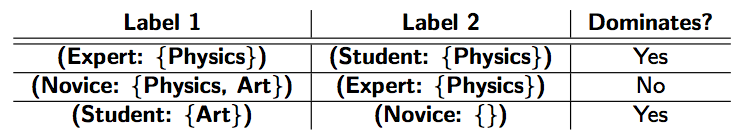 11
The Integrity Metapolicy
As with MLS, we want to deﬁne an access control policy that implements the security (integrity) goals of the system. But what are the rules?

Recall with MLS, the BLP rules were really designed to constrain the ﬂow of information within the system. We called that the “metapolicy.” So what is the metapolicy for integrity?

Possible answer: Don’t allow bad information to “taint” good information. An alternative formulation is: don’t allow information to “ﬂow up” in integrity
Coming up: The Metapolicy: Implications
12
The Metapolicy: Implications
On analogy with BLP, bad (low integrity) information can ﬂow into a good (high integrity) object if:

a low integrity subject writes bad information into a high integrity object; or
a high integrity subject reads bad information from a low integrity object.

This suggests, by analogy with the BLP rules, a subject shouldn’t be allowed to “write up” in integrity or to “read down” in integrity
Coming up: Lessons
13
Lessons
We can treat integrity by analogy with conﬁdentiality and construct labels as we did with BLP.

However, conﬁdentiality and integrity are orthogonal issues; we have to treat them separately.

A possible integrity metapolicy is this: information should not ﬂow up in integrity.
Coming up: Biba’s Integrity Models
14
Biba’s Integrity Models
Ken Biba (1977) proposed three diﬀerent integrity access control policies.

The Low Water Mark Integrity Policy
The Ring Policy
Strict Integrity

All assume that we associate integrity labels with subjects and objects, analogous to clearance levels in BLP.

Only Strict Integrity had much continuing inﬂuence. It is the one typically referred to as the “Biba Model” or “Biba Integrity”
Coming up: Strict Integrity Policy
15
Strict Integrity Policy
The Strict Integrity Policy is a mandatory integrity access control policy and is the dual of BLP.

Simple Integrity Property: Subject s can read object o only if
	i(s) ≤ i(o).

Integrity *-Property: Subject s can write to object o only if
	i(o) ≤ i(s).
Coming up: Interpreting the Rules
16
Interpreting the Rules
Simple Integrity means that a subject can only read objects at its own integrity level or above.

The Integrity *-Property means that a subject can only write objects at its own integrity level or below.

This means that a subject’s integrity cannot be tainted by reading bad (lower integrity) information; a subject cannot taint more reliable (higher integrity) information by writing into it.
Coming up: Strict Integrity ACM
17
Strict Integrity ACM
Since this is an access control policy, it can be represented as an access control matrix. Suppose H > L are hierarchical integrity levels
Coming up: Combining BLP and Strict Integrity
18
Combining BLP and Strict Integrity
To protect conﬁdentiality and integrity, one could use both BLP
and Biba’s Strict Integrity policy.

You’d need conﬁdentiality labels and integrity labels for all subjects and objects.
An access is allowed only if allowed by both the BLP rules and the Biba rules.

What would the corresponding access control matrix look like?
Coming up: Lessons
19
Lessons
Biba’s Strict Integrity Policy is a mandatory integrity access control policy and is the dual of BLP.

It aims to keep information from ﬂowing up in integrity.
Since conﬁdentiality and integrity are orthogonal they require diﬀerent sets of labels and can be enforced separately or jointly
Coming up: Biba’s Other Models
20
Biba’s Other Models
We won’t cover these in detail.

Low Water Mark Policy
A subject can read everything, but if they read down their integrity level is lowered to the object’s level.
A subject can only write up

Ring Policy
A subject can read everything
A subject can only write up
Coming up: Lipner’s Model
21
Lipner’s Model
Lipner attempted to combine Biba and BLP to address commercial concerns
Each user and object has both confidentiality and integrity levels. Model is a little unintuitive.
Coming up: Clark-Wilson Model
22
Clark-Wilson Model
Coming up: Commercial Concerns
Dan Fleck
CS 469: Security Engineering
23
These slides are modified with permission from Bill Young (Univ of Texas)
[Speaker Notes: Got here on Monday]
Commercial Concerns
Lipner’s Integrity Matrix Model showed that BLP and Biba’s Strict Integrity can be adapted to yield a workable commercial policy. But it’s not necessarily a good fit. 

David Clark and David Wilson (1987) argued that commercial security has its own unique concerns and merits a model crafted for that domain. 

The overriding concern is consistency among the various components of the system state. 

Example: In a bank, the funds at the beginning of the day plus the funds deposited minus the funds withdrawn should equal funds on hand at the end of the day.
Coming up: Four Basic Concerns
24
Four Basic Concerns
Clark and Wilson claimed that the following are four fundamental concerns of any reasonable commercial integrity model: 
Authentication: identity of all users must be properly authenticated. 
Audit: modifications should be logged to record every program executed and by whom, in a way that cannot be subverted. 
Well-formed transactions: users manipulate data only in constrained ways. Only legitimate accesses are allowed. 
Separation of duty: the system associates with each user a valid set of programs they can run and prevents unauthorized modifications, thus preserving integrity and consistency with the real world.
Coming up: Key Concepts
25
Key Concepts
The policy is constructed in terms of the following categories: 
Constrained Data Items: CDIs are the objects whose integrity is protected 
Unconstrained Data Items: UDIs are objects not covered by the integrity policy 
Transformation Procedures: TPs are the only procedures allowed to modify CDIs, or take arbitrary user input and create new CDIs. Designed to take the system from one valid state to another. 
Integrity Verification Procedures: IVPs are procedures meant to verify maintenance of integrity of CDIs.
Coming up: Policy Rules
26
Policy Rules
There are two kinds of rules: Certification and Enforcement. 
C1: All IVPs must ensure that CDIs are in a valid state when the IVP is run. 
C2:  All TPs must be certified as integrity-preserving (move from one valid state to another). 

We must ensure that these TPs are certified to operate on a particular CDI
E1:  Only certified TPs can manipulate CDIs. 
E2:  Users must only access CDIs by means of TPs for which they are authorized. 

This requires keeping track of triples (user, TP, {CDIs})
C3:  Assignment of TPs to users must satisfy separation of duty. 
We need authentication to ensure this:
E3: The identify of each user attempting to execute a TP must be authenticated.
Coming up: Clark-Wilson (Cont.)
27
Policy Rules  (Cont.)
Logging is always good
C4:  The operation of TPs must be logged. 

Input the system can be UDIs, but we must check them
C5:  TPs executing on UDIs must result in valid CDIs. 

We must stop people from changing TP requirements to subvert the system:
E4: Only the certifier of a TP may change the list of entities associated with that TP
Coming up: Clark-Wilson (Cont.)
27
Ref: http://en.wikipedia.org/wiki/Clark%E2%80%93Wilson_model
Clark-Wilson (Cont.)
Permissions are encoded as a set of triples of the form: 

		(user,TP,{CDI set}) 

where user is authorized to perform a transformation procedure TP, on the given set of constrained data items (CDIs). 

Each triple in the policy must comply with all applicable certification and enforcement rules.
Coming up: Lessons
28
Lessons
Clark and Wilson identified a set of integrity concerns claimed to be of particular relevance within commercial environments: consistency, authentication, audit, etc. 

They proposed a set of mechanisms explicitly designed to address those specific concerns. 

Their policy is quite abstract and must be instantiated with specific data sets (constrained and unconstrained), transformation procedures, verification procedures, etc.
Coming up: Role Based Access
29
Role Based Access
Coming up: Role-Based Access Control
Dan Fleck
CS 469: Security Engineering
30
These slides are modified with permission from Bill Young (Univ of Texas)
Role-Based Access Control
Role-based access control (RBAC) is a widely used security framework claimed to be especially appropriate for commercial settings. 

Unlike access control policies that assign permissions to subjects, RBAC associates permissions with functions/jobs/roles within an organization. 

A role is a collection of job functions. Roles within a bank might include: president, manager, trainer, teller, auditor, janitor, etc. 

Used in: Microsoft Active Directory, Microsoft SQL Server, SELinux, grsecurity, FreeBSD, Solaris, Oracle DBMS, PostgreSQL 8.1, SAP R/3, ISIS Papyrus, FusionForge, Wikipedia…
Coming up: Roles and Transactions
31
Roles and Transactions
An individual has: 
a set of authorized roles, which it is allowed to fill at various times; 
a set of active roles, which it currently occupies. 

Roles have an associated set of transactions, which are the activities that someone in that role is permitted to carry out. 

The set of transactions can be organization specific: open an account, cash a check, transfer funds, etc.
Coming up: Primary Rules
32
Primary Rules
The following are the three primary RBAC rules: 
Role assignment: A subject can execute a transaction only if the subject has an active role. 

Role authorization: A subject’s active role must be an authorized role for that subject. 

Transaction authorization: A subject can execute a transaction only if the transaction is authorized for one of the subject’s active roles. 

Note that a subject can have multiple roles. For example, in a pinch a bank president might also act as a teller.
Coming up: Subsumption and Separation of Duty
33
Subsumption and Separation of Duty
One role may subsume another, meaning that anyone having role rj can do at least the functions of ri . 
Example: a trainer can perform all of the actions of a trainee, as well as some others. 

RBAC can also model separation of duty (one individual cannot assume both roles r1 and r2). 
Example: if teller is among S’s authorized roles, auditor cannot be.
Coming up: RBAC Advantages
34
Example
You wanted dynamic separation of duty didn’t you?
Roles
Teller
Accounting Supervisor
Personnel Manager
Bank Manager
Transactions
Initiate Deposit
Initiate Withdrawal
Correct record
View teller log
Update salary
Match them up!
[Speaker Notes: Separation of duty can be static or dynamic :: you can correct records you didn’t initiate.]
RBAC Advantages
RBAC is generally more flexible than standard access control policies: 
RBAC is easy to administer. Everyone in role teller has the same permissions. 
Permissions are appropriate to the organization—”open an account” rather than “read a file.” 
RBAC recognizes that a subject often has various functions within the organization. 
RBAC allows a subject to transition between roles without having to change identities.
Coming up: Lessons
35
Lessons
RBAC associates access permissions with a job/function/role rather than with individual subjects. 

This provides a flexible approach to modeling the dynamism of commercial organizations. 

RBAC supports well-known security principles: 
Least Privilege
Separation of duties
Coming up:
36
Following slides are extra material we aren’t covering in CS469
Coming up: Biba’s Other Policies
37
Biba’s Other Policies
Coming up: Biba’s Integrity Models
Dan Fleck
CS 469: Security Engineering
38
These slides are modified with permission from Bill Young (Univ of Texas)
Biba’s Integrity Models
Ken Biba (1977) proposed three diﬀerent integrity access control policies.

The Low Water Mark Integrity Policy
The Ring Policy
Strict Integrity

One difference among them is the amount of trust invested in subjects. 
Strict Integrity places very little trust in subjects and constrains all reads and writes to ensure that information never flows up in integrity.
Coming up: Biba’s Low Water Mark Integrity Policy
39
Biba’s Low Water Mark Integrity Policy
In general, a water mark policy is one where an attribute monotonically floats up (high water mark) or down (low water mark), but may be “reset” at some point. 

Biba’s Low Water Mark Policy has the following two rules: 
If s reads o, then i′(s) = min(i(s),i(o)), where i′(s) is the subject’s new integrity level after the read. 
Subject s can write to object o only if i(o) ≤ i(s).
What is the underlying assumption about subjects in this policy?   Are they considered at all trustworthy?
Coming up: Low Water Mark Policy
40
Low Water Mark Policy
A potential of the LWM Integrity policy is to monotonically decrease the integrity level of a subject unnecessarily. 

This sort of problem is called label creep and may result in an overly conservative analysis.
Coming up: Ring Policy
41
Ring Policy
This focuses on direct modification and solves some problems of the LWM Policy. 

Any subject can read any object, regardless of integrity levels. 
Subject s can write to object o only if i(o) ≤ i(s). 

Does the Ring policy make some assumption about the subject that the LWM policy does not?
Coming up: Lessons
42
Lessons
In Biba’s Low Water Mark policy, a subject’s integrity level falls if it ever reads low integrity information. 

The Ring Policy is more trusting of the subject, assuming that a subject can properly filter the information it receives. 

All of Biba’s three policies preclude a subject from writing up in integrity.
Coming up: Lipner’s Model
43
Lipner’s Model
Coming up: Commercial Integrity Constraints
Dan Fleck
CS 469: Security Engineering
44
These slides are modified with permission from Bill Young (Univ of Texas)
Commercial Integrity Constraints
Recall that Steve Lipner (Microsoft) described some integrity concerns you might find in a commercial data processing environment: 
Users will not write their own programs, but use existing production software. 
Programmers develop and test applications on a nonproduction system, possibly using contrived data. 
Moving applications from development to production requires a special process. 
This process must be controlled and audited. 
Managers and auditors must have access to system state and system logs. 
Can we use our existing modeling mechanisms to build a secure system that addresses such constraints?
Coming up: Lipner’s Integrity Matrix Model
45
Lipner’s Integrity Matrix Model
Lipner devised his Integrity Matrix Model to handle those concerns via a combination of BLP and Biba Integrity. 

There are two confidentiality levels:Audit Manager (AM): system audit and management.System Low (SL): all other processes.
In addition there are three confidentiality categories: Production (SP): production code and data.Development (SD): programs under development.System Development (SSD): system programs in development.
Coming up: Lipner’s Model (Cont.)
46
Lipner’s Model (Cont.)
In addition to the confidentiality constraints, we also impose integrity constraints. There are three integrity classification (highest to lowest): 
System Program (ISP): system software
Operational (IO): production programs and development software 
System Low (ISL): user level behavior 

Two integrity categories: 
Development (ID) 
Production (IP)
Coming up: Subject Levels
47
Subject Levels
Security levels (both confidentiality and integrity) are assigned to subjects based on their roles in the organization and their need to know. 







Here downgrade means the ability to move software (objects) from development to production.
Coming up: Object Levels
48
Object Levels
Security levels (both confidentiality and integrity) are assigned to objects based on who should access them.
Coming up: Lipner’s Model
49
Lipner’s Model
Some questions: 
Can an ordinary user utilize a system program? Modify it? 
Can a system programmer use production software? Modify it? 
Why is that special downgrade permission required? Could it be done with BLP and Biba alone? 
The answers: 
That depends on what “utilize” means. If “utilize” means “read” then he can read, but not modify. 
Neither. 
Moving objects from the development to production world means changing their labels. There’s no obvious way to do that in BLP or Biba.
Coming up: Lessons
50
Lessons
Lipner developed a hybrid policy using both BLP and Biba’s Strict Integrity to address commercial integrity concerns. 

Some modifications relating to tranquility were required to allow moving applications from the development to production domains. 

The result is acceptable but not entirely intuitive. Perhaps an entirely new modeling paradigm would be preferable.
End of presentation
51